Approche philosophique du concept d’éducation
CM
UE13EC3
Tableau des séances
Introduction : le concept d’éducation
- Un concept complexe englobant le terme « enseignement » (et « apprentissage »)
- Un lien consubstantiel avec la philosophie
- Une approche philosophique ?
I) Amorce de la réflexion
1) Choisissez quatre termes pour chacune deux images suivantes 
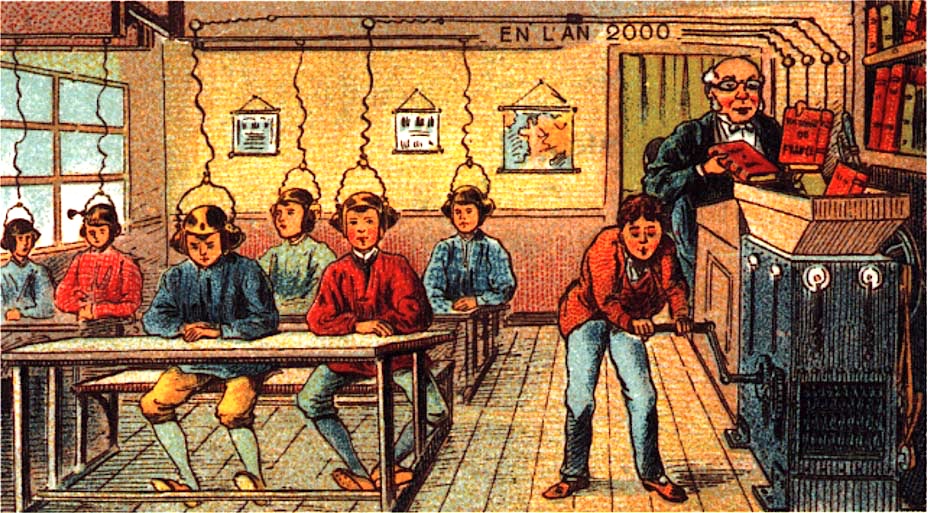 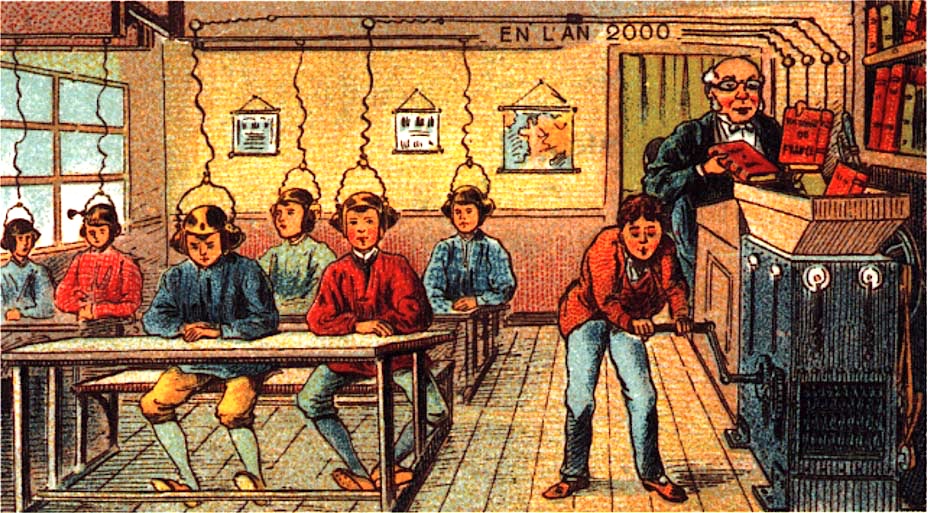 1.
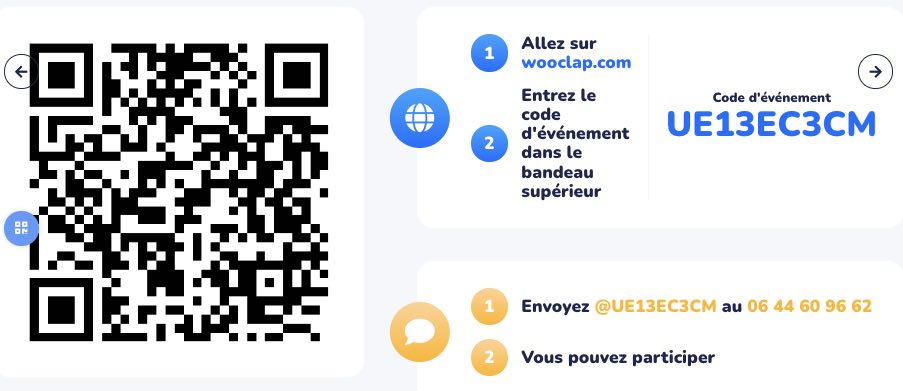 4 termes que vous évoque cette image n°1
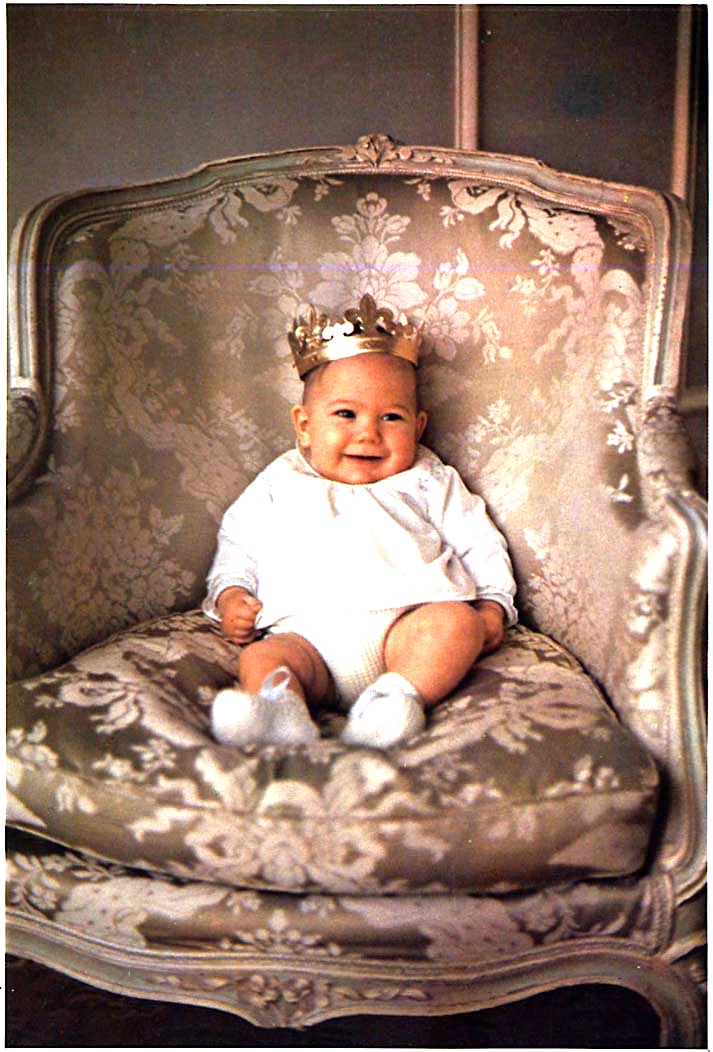 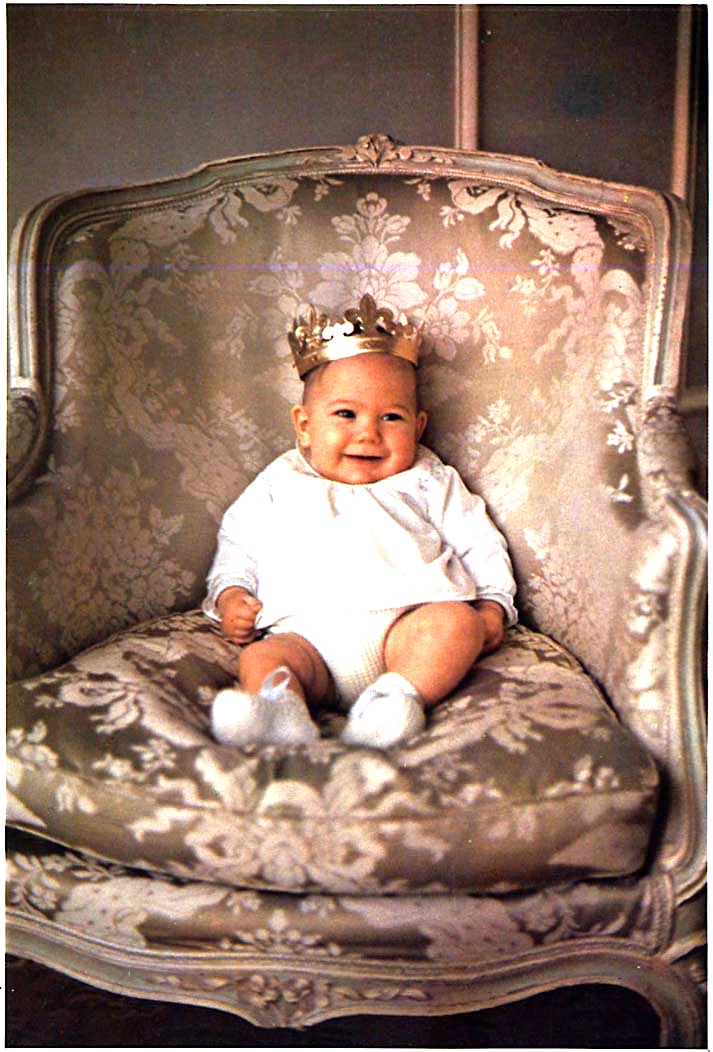 4 termes que vous évoque cette image n°2
2.
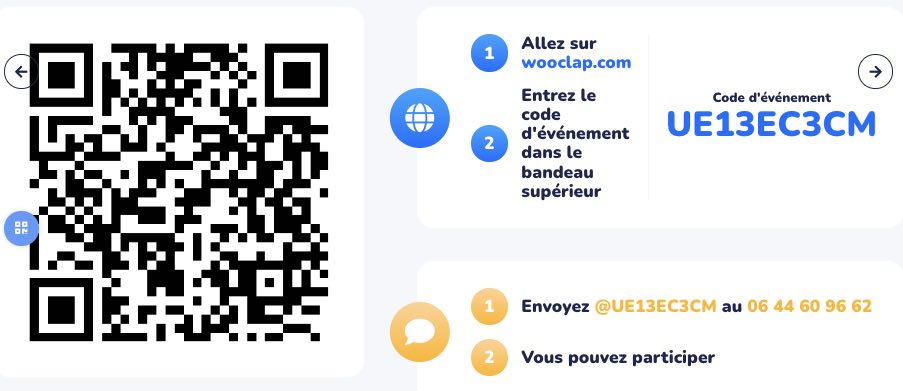 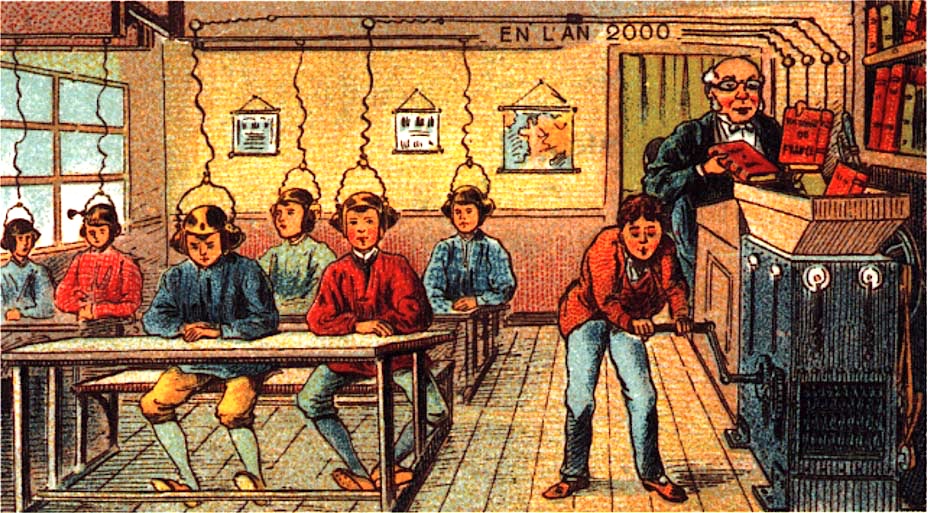 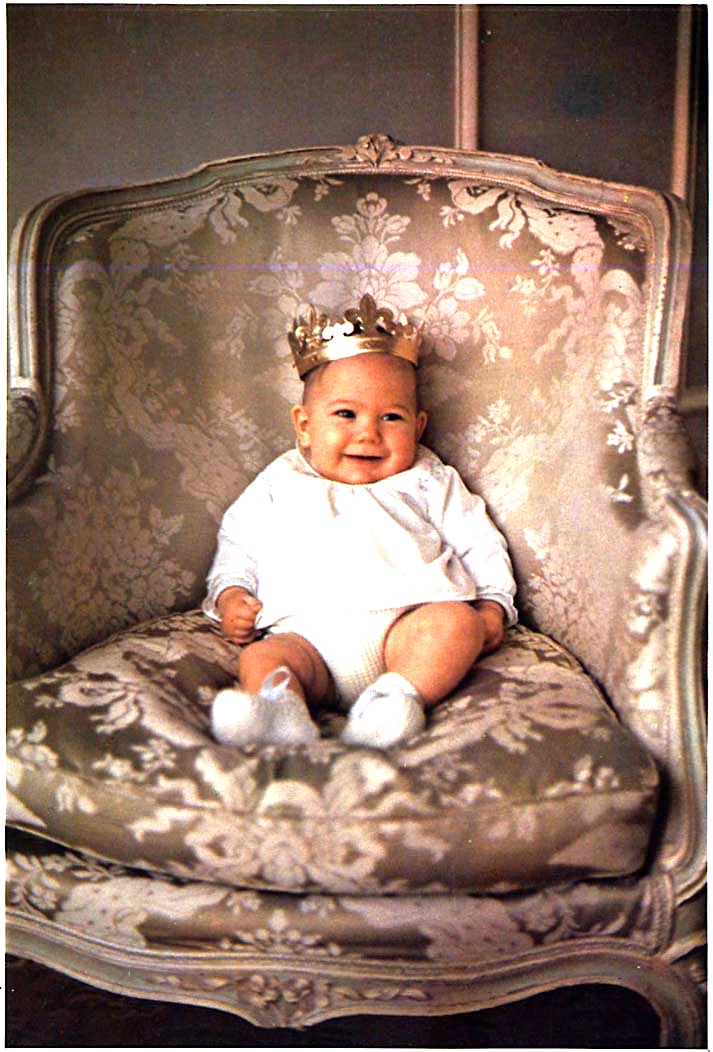 2) En quoi ces deux images concernent-elles l’éducation ?
II) Autour du concept d’éducation
a) Une première définition
Etymologie
Définition
Développement méthodique d’une faculté (ex : des « éducatifs » en EPS)
Mise en œuvre des moyens propres à assurer le développement d’un être humain
UN PROCESSUS
II) Autour du concept d’éducation
b) Education, homme et société
Le cas de l’« enfant sauvage »
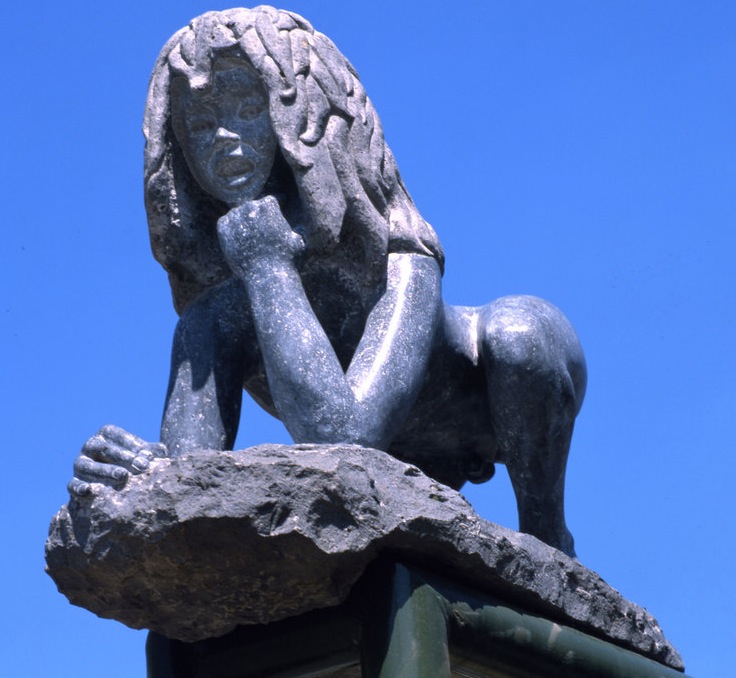 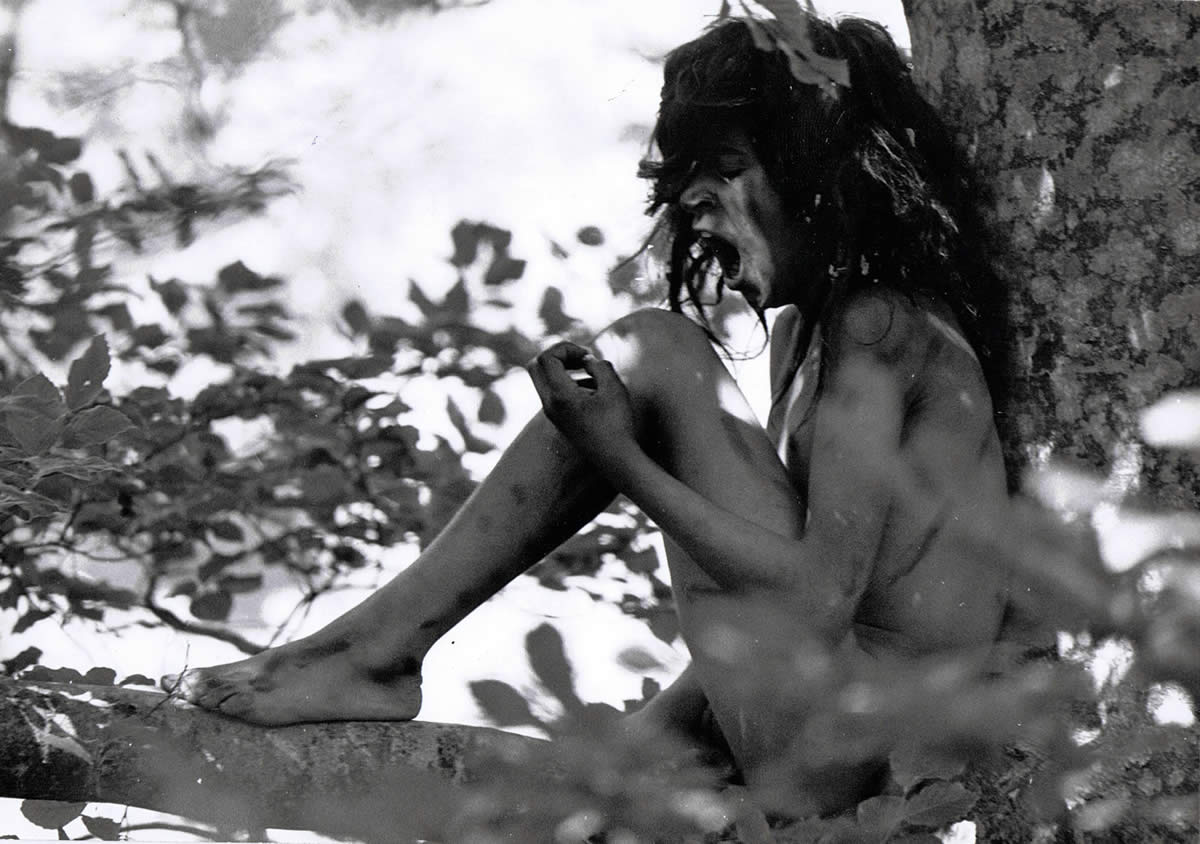 L’enfant sauvage
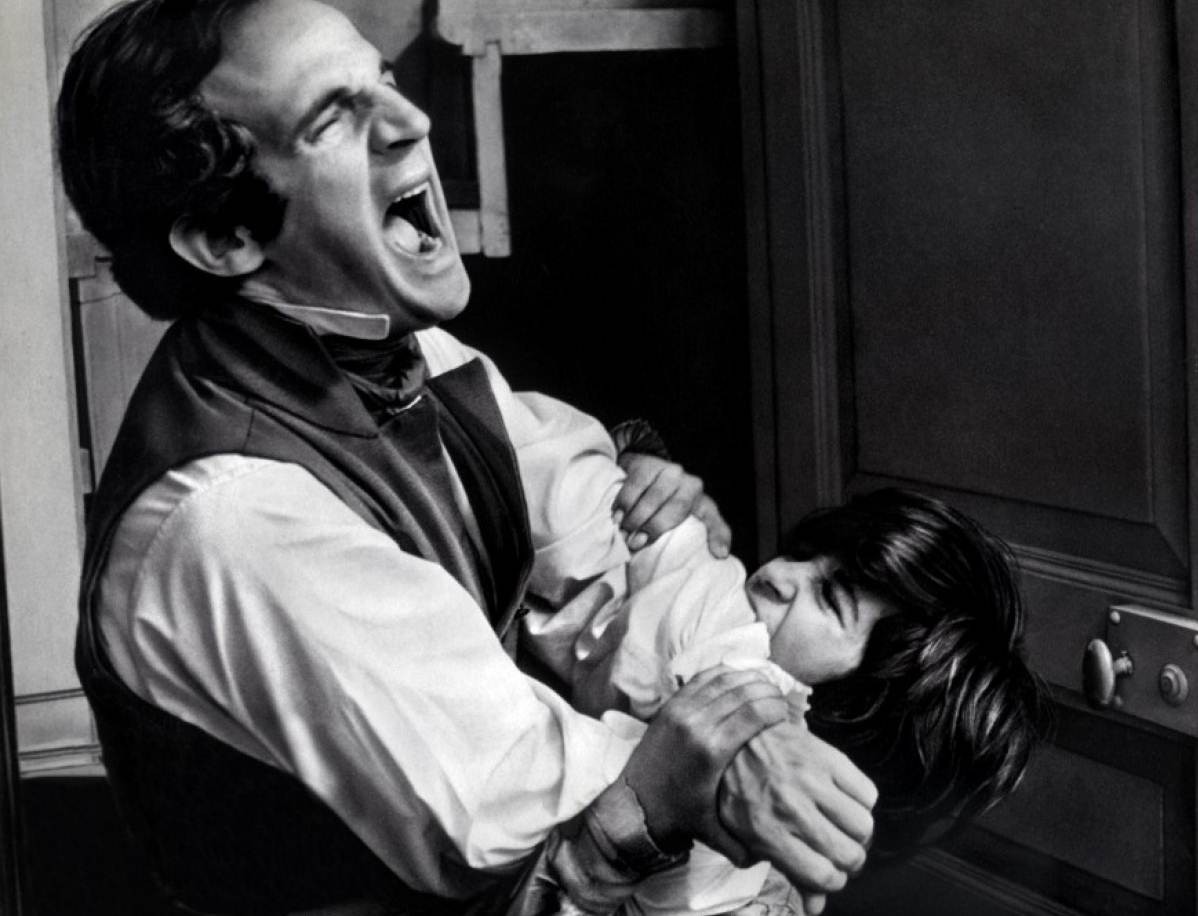 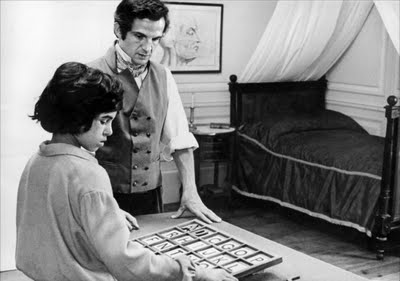 Enfant sauvage ?
Itard ?
Débat entre Itard et son collègue Pinel ?
Scène du dortoir ?
Scène du repas ?
Scènes d’apprentissage des lettres et mots  ?
Rapport oral/écrit ?
Le maître/ réussite ou échec de l’élève ?
L’expérience de la bonne réponse « punie » ?
II) Autour du concept d’éducation
b) Education, homme et société
L’éducation entre nature et culture
L’être humain nait inachevé
« L’homme n’est ce qu’il est que par l’éducation. » (KANT)
La définition d’Olivier Reboul
« L’éducation est l’ensemble des processus et des procédés qui permettent à tout enfant humain d’accéder progressivement à la culture, l’accès à la culture étant ce qui distingue l’homme de l’animal  ».
II) Autour du concept d’éducation
c) les formes d’éducation
l’éducation spontanée (acculturation)

l’éducation réfléchie
II) Autour du concept d’éducation
d) Les institutions éducatives
La famille
L’école
L’université
…
III) L’éducation sous tensions
ANTINOMIE : contradiction entre deux principes dont chacun peut être en soi légitime 
et dont le dépassement est la synthèse qualitativement différente
III) L’éducation sous tensions
ANTINOMIE(S)
a) Les fins de l’éducation :
n°1 : pour la société ou pour l’enfant ?
III) L’éducation sous tensions
b) La pédagogie et ses antinomies
PEDAGOGIE : 
science de l’éducation des jeunes
effort pour penser l'activité éducative, c’est-à-dire l’agir éducatif, "théorie pratique" (Durkheim)
III) L’éducation sous tensions
b) La pédagogie et ses antinomies
PEDAGOGIE 
- n°2 : la contrainte ou l’envie (le désir) ?
III) L’éducation sous tensions
b) La pédagogie et ses antinomies
n°3 : la transmission ou la spontanéité ?
n°4 : la technicité ou l’incertitude ?
n°5 : la rupture ou la continuité ?
III) L’éducation sous tensions
c) L’autorité 
Qu’est-ce que l’autorité ?
Le pouvoir qu’a quelqu’un de faire faire à d’autres ce qu’il veut sans avoir recours à la violence.
Toute autorité se fonde sur une légitimité qui est d’un tout autre ordre que la force physique.
III) L’éducation sous tensions
c) L’autorité 
Les figures de l’autorité
Le leader			Le Roi-père
L’arbitre			Le modèle
Le contractant		L’expert
III) L’éducation sous tensions
c) L’autorité 
Le débat sur l’autorité en éducation : liberté ou autorité ? Quelle autorité ?
Chez les classiques : l’expert, l’arbitre et le modèle
Chez les novateurs : l’expert, l’arbitre et le contractant
IV) Eduquer, instruire, former
L’instruction
Instruire, c’est 
mettre quelqu’un en possession de (transmettre à quelqu’un des) connaissances nouvelles
IV) Eduquer, instruire, former
b) « L’éducation
est une relation
dissymétrique
nécessaire
et provisoire
visant à l’émergence du sujet » (Meirieu)
IV) Eduquer, instruire, former
c) La formation
est une forme particulière d’activité éducative
inscrite dans une perspective contractuelle
visant à l’acquisition de compétences spécifiques
et se donnant pour projet la progression maximale de chaque participant
IV) Eduquer, instruire, former
d) Les valeurs et l’éducation
Tout acte éducatif repose sur mais aussi véhicule des valeurs : la manière d’être de l’enseignant, le savoir à enseigner et enseigné, la démarche d’enseignement…
 Ce qui unit		 Ce qui libère
Finalités, valeurs
EDUCATION
Apports, étayages
scientifiques
Pratiques, actions
Texte de 2015
1) Quels sont le statut (1) et le sujet (2) principal du texte ?
2) Quelle est la scolarité obligatoire en 2024?
3) Relevez dans le texte la définition de « compétence » 
4) Il existe 3 finalités assignées à l’Ecole. Trouvez au moins une expression/passage du texte pour chacune : 
Construire un individu autonome 
Faire acquérir une culture commune
Doter chacun de compétences professionnelles
IV) Eduquer, instruire, former
e) Les 3 finalités de l’éducation en France
Faire advenir un être pensant (l’individu)
Construire un citoyen (la société)
Préparer un travailleur (l’économie)
« Pour faire un citoyen [républicain], il faut prendre l’être humain, si petit et si humble qu’il soit, et lui donner l’idée qu’il faut penser par lui-même, qu’il ne doit ni foi ni obéissance à personne, que c’est à lui de chercher la vérité et non pas à la recevoir toute faite d’un maître, d’un directeur, d’un chef, quel qu’il soit ». 
Ferdinand BUISSON (1841-1932)
CONCLUSION
« Faire » des êtres humains, ce n’est pas décider ce qu’ils seront, mais leur donner les moyens de choisir ce qu’ils seront ;
Si on éduque des êtres libres, il n’y a pas d’éducation sans risque (d’échec) ;
Une éducation réussie est inachevée et donne au sujet éduqué les moyens et le désir de la poursuivre : on n’a jamais fini de devenir un être humain.
L’éducation
L’éducation « démocratique » repose sur le postulat de l’éducabilité 

 lire la retranscription de la conférence de Philippe Meirieu pour le TD 3
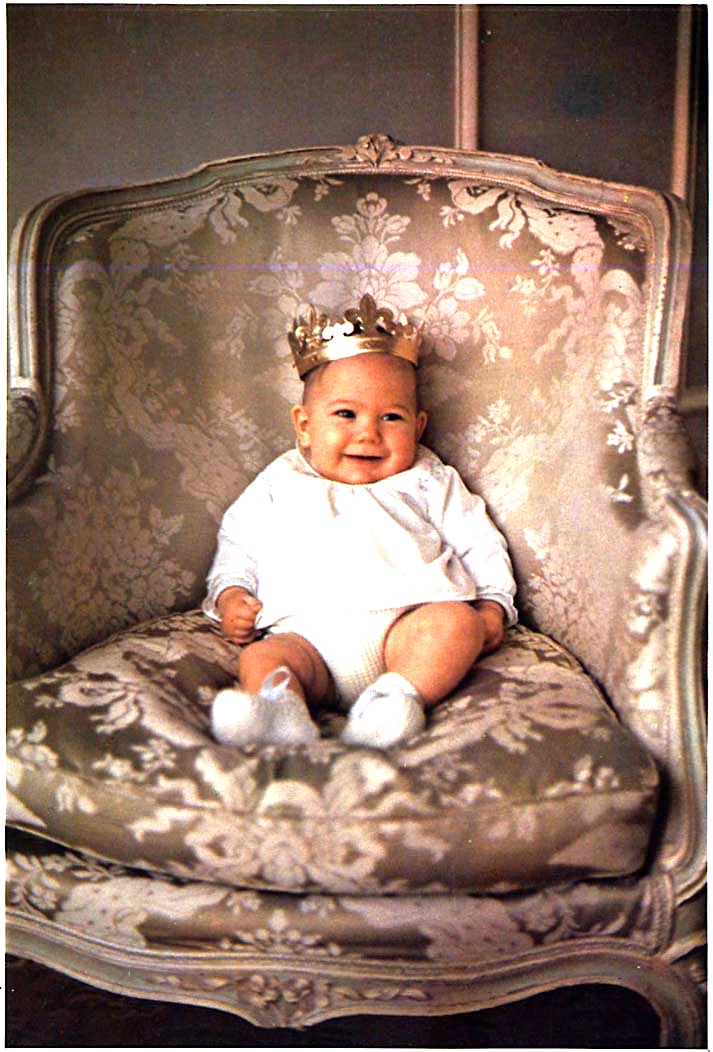 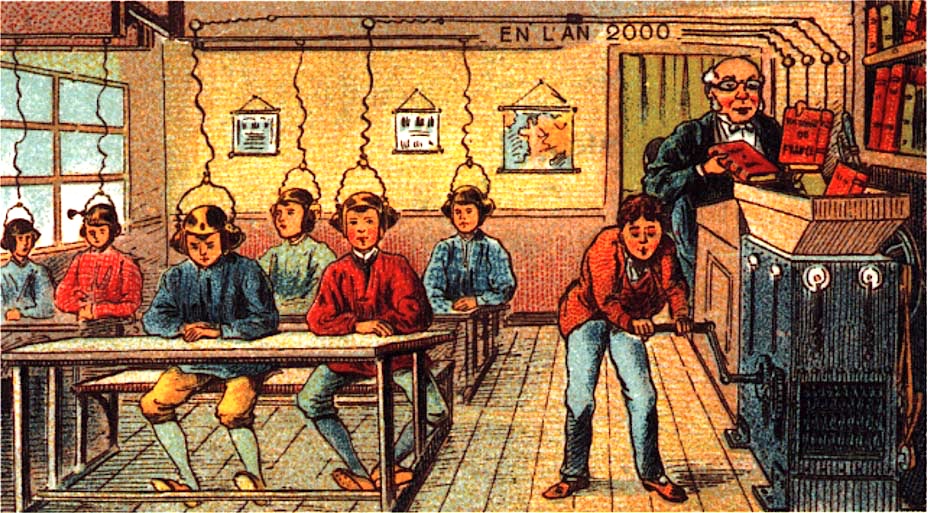 Image 1
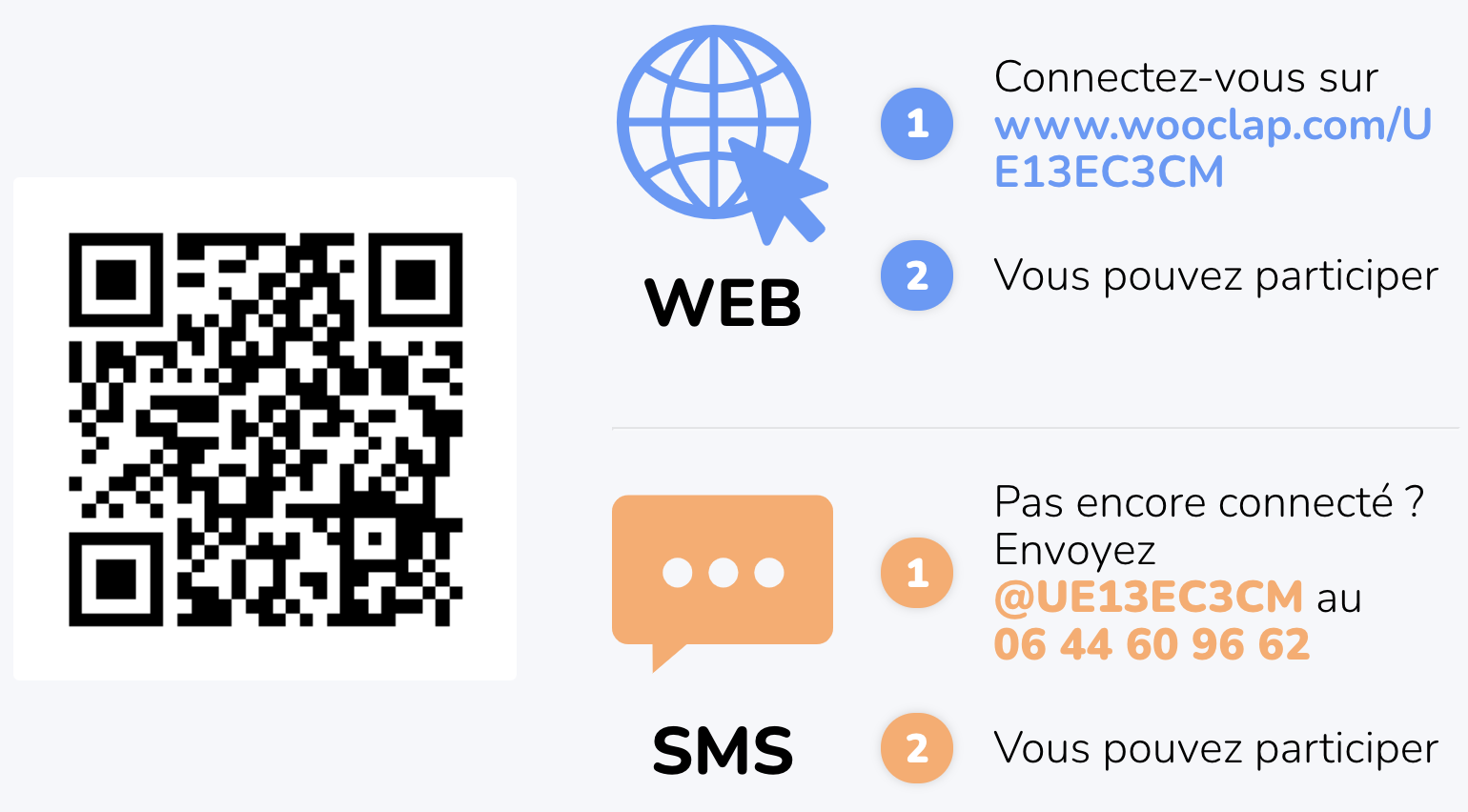 Image 2